Inclusion Works
The role of OPDs in promoting inclusive employment

Thomas Kyokuhaire, ADD Uganda Country Director
Programme summary

Inclusion Works focuses on economic empowerment and employment for persons with disabilities. 

The programme seeks to test models of inclusive employment practice and generate robust evidence and data which can be used to influence at a national, regional and global level.

Inclusion Works brings together an experienced and diverse range of partners who, through strong collaboration, will create and test innovative approaches to improve the long-term economic empowerment and inclusion of persons with disabilities in Bangladesh, Kenya, Nigeria and Uganda.
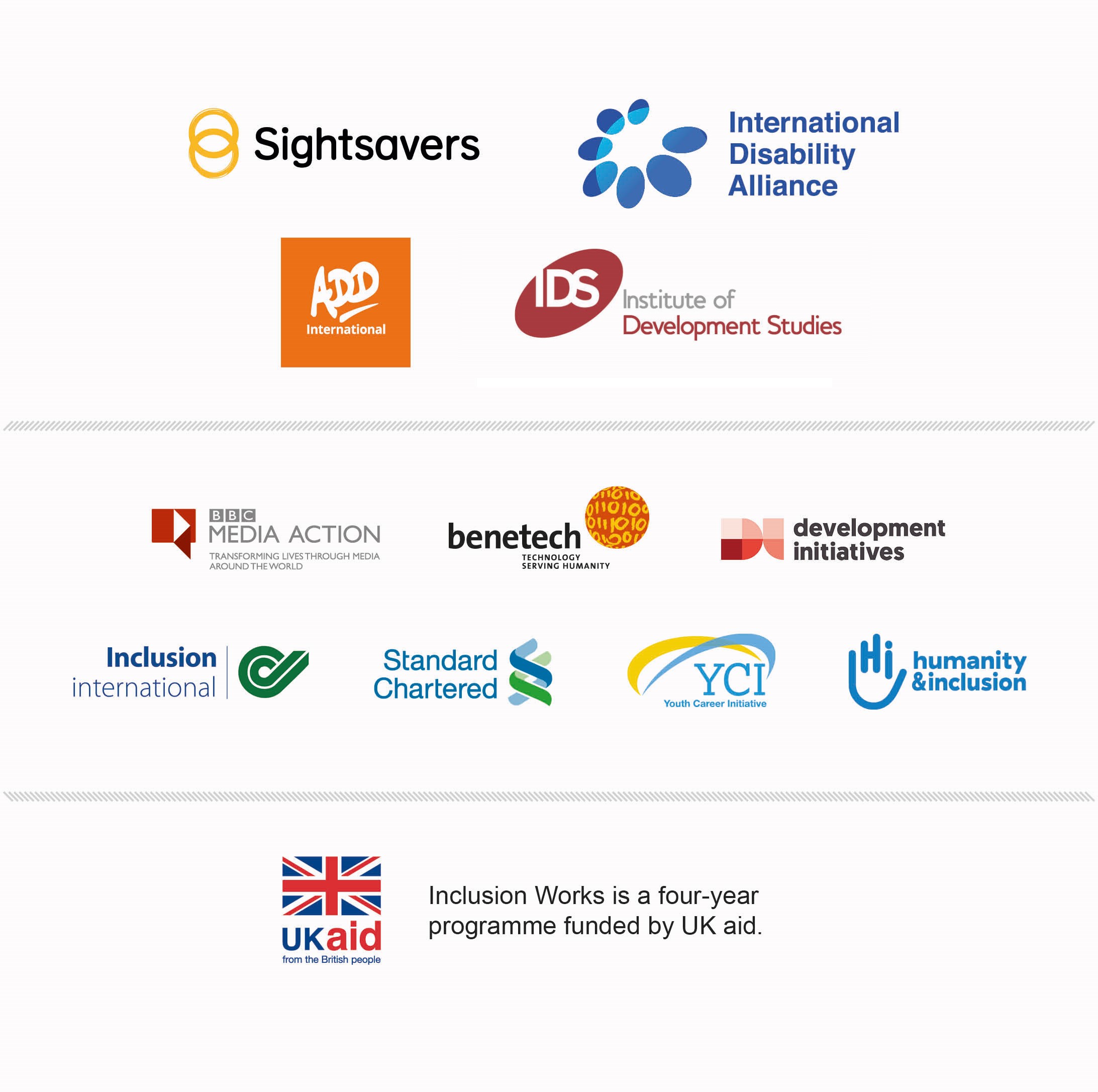 Programme overview
Location: Bangladesh, Kenya, Nigeria and Uganda
Phase 1: Co-creation July 2018 – June 2019
Phase 2: Implementation July 2019 – June 2022

The consortium is made up of 11 partners 
ADD International, BBC Media Action, Benetech, Development Initiatives, Inclusion International, Institute of Development Studies, International Disability Alliance, Standard Chartered, Sustainable Hospitality Alliance, Humanity & Inclusion and Sightsavers
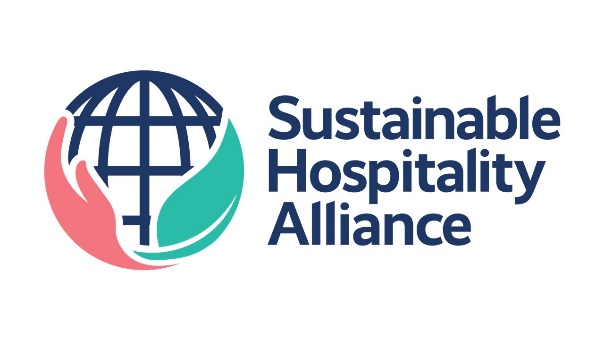 Programme overview
Core deliverables
Developing strategic partnerships between private, public and civil society to influence the inclusion of women and men with disabilities in formal employment. 
Up to 2,250 women and men with disabilities will have enhanced skills to access formal employment (as a result of programme interventions). 
A targeted 350 employers will test and adopt innovative UNCRPD compliant practices throughout the programme that enable the inclusion of women and men with disabilities in formal employment.
The disability movement and supporting stakeholders (including media organisations, OPDs and individual persons with disabilities) will demonstrate strengthened capacity to support women and men with disabilities to realise their rights to work (Article 27)
Generation and dissemination of UNCRPD compliant evidence to leverage increased action and investment.
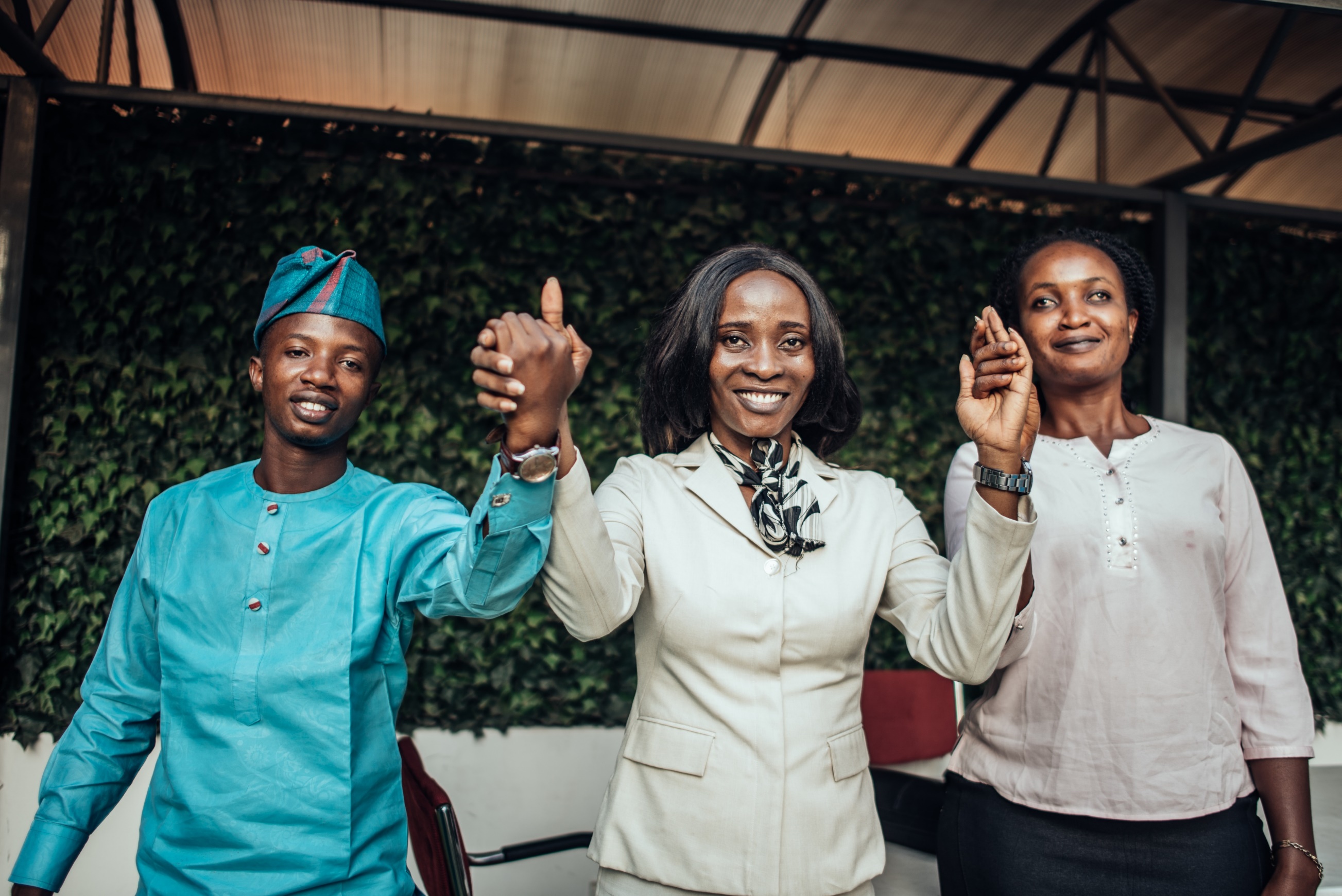 Engaging with OPDs
In addition to working towards the inclusion of persons with disabilities in the labour market spaces outlined in Article 27, for employment programming to be CRPD-compliant, it must also comply with the cross-cutting principles of the CRPD, including the provisions for meaningful engagement of organisations of persons with disabilities (OPDs) outlined in Articles 4.3 and 33.
Inclusion Works is working with 34 OPDs across four countries as well as at global level.
Inclusive Futures PowerPoint template v1.1
[Speaker Notes: In addition to working towards the inclusion of people with disabilities in the labour market spaces outlined in Article 27, for employment programming to be CRPD-compliant, it must also comply with the cross-cutting principles of the CRPD, including the provisions for meaningful engagement of organizations of persons with disabilities outlined in Articles 4.3 and 33.


I would state that this is a learning journey of the consortium.]
Strengthening OPD capacity to support persons with disabilities to realise their rights to work (Article 27)
Approaches to capacity strengthening:
Technical support
Accompaniment
Brokering links
Strategic support
Organisational capacity assessments and planning
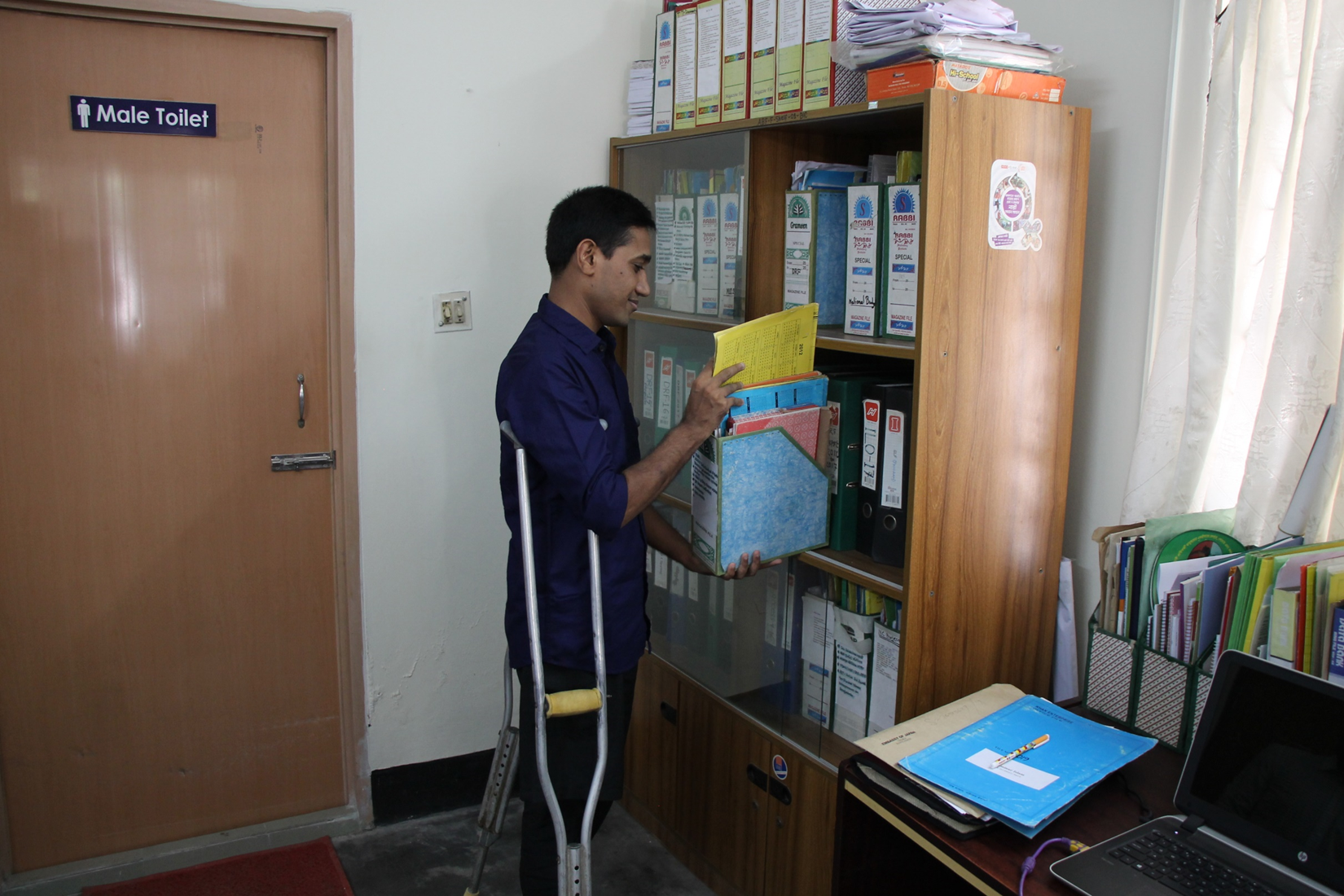 Inclusive Futures PowerPoint template v1.1
[Speaker Notes: Overview of the type of capacity support provided to the OPDs across IW. 
For the last bullet, might be worth explaining that the plans then lead to delivery of support including training on governance issues, financial management, safeguarding, MEL, advocacy and rights.]